Case Study - Amazon
Amazon
Amazon has many  Data Centers 
Hundreds of services
Thousands of commodity machines
Millions of customers at peak times
Performance + Reliability + Efficiency = $$$$$
Outages are bad
Customers lose confidence , Business loses money
Accidents happen
Amazon
Amazon has hundreds of services  that deliver a wide range of functionality
 Service infrastructure
Tens of thousands of servers located across many data centers world wide
Amazon
Amazon has too much data to store at a single site
The data must be partitioned across sites
The data must also be replicated
 For some services there may be a need to  sacrifice strong consistency for availability for some services
Amazon
Amazon has developed several storage technologies
 One of these is Dynamo which is a distributed datastore
Dynamo is used for services  with high reliability requirements but
Need tight control over the tradeoffs between availability, consistency, and performance
Amazon
Some of the services Dynamo supports include:  
Customer shopping carts
Customer sessions
Amazon search engine
Highly replicated
Replicas exist within a data centre and across data centres
Dynamo
The datastore is a type of database but it is not a typical relational database
A typical database has these properties:
Data is organized in tables that are sorted based on primary/secondary keys
Lots of flexibility in queries based on any field in the table
Difficult to replicate
In Dynamo:
 A query only uses the primary key.
Each data item is replicated at N hosts.
System Interface
get(key)
Locate and return data
put(key)
Determines where the data is to be placed
Based on a hash of the key which determines the physical node 
Writes data to disk
Both operations use HTTP
Replication
Each node has a coordinator
This is the node determined by the hash on the key
Nodes are logically organized as a ring (more on this later)
The data is replicated at the N nodes  “next” to the coordinator node in the ring
Replication
Eventually consistent data store
If no updates take place for a long enough period time, all replicas will gradually (i.e., eventually) become consistent.
Execution of put()
For a put() operation the coordinator does the following:
Generates the vector clock for the new version and writes the new version locally
Sends the new version  (with the new vector clock) to the replicas  
If at least W-1 nodes respond the write is considered successful
A put() call may return to its caller before the update has been applied at all the replicas
Example
0 0 0
0 0 0
put(x,1)
x = 0
x = 0
Note: Logical Timestamps are associated with data
0 0 0
x = 0
Example
1 0 0
0 0 0
x = 1
x = 0
put(x,1) [1 0 0]
put(x,1) [1 0 0]
0 0 0
x = 0
Example
1 0 0
1 0 0
x = 1
x = 1
put(x,1) [1 0 0]
0 0 0
x = 0
Example
1 0 0
1 0 0
x = 1
x = 1
1 0 0
x = 1
Execution of get()
For a get() operation the coordinator does the following:
 Coordinator requests all existing versions of data for that key from the N highest-ranked reachable nodes in the preference list for that key
Waits for R responses before returning the result to the client
Configurable Parameters
R is the minimum number of nodes that must participate in a successful read operation
W is the minimum number of nodes that participate in a successful write operation
Data Versioning
Updates are propagated to all replicas asynchronously
A put() call may return to its caller before the update
A subsequent get() operation may:
 return a data object that does not have the latest updates
Furthermore since get() needs R responses; The R responses may represent different versions.
The reader reconciles the versions returned by get()
Example
1 0 0
1 0 0
x = 1
x = 1
Two replicas have x = 1; one does not;  
Have to reconcile when replicas do not have the same value
put(x,1) [1 0 0]
0 0 0
x = 0
Data Versioning
Why not wait for the put() to receive responses from each of the replicas before returning?
Amazon wants an always writable data store
Do we want a shopping cart that we have to often wait on (the answer it turns out is no)?
Slow customer updates could result in a poor customer experience
Example: Shopping Cart
Assume that all vector clock values are initialized to 0
Assume three replicas: Sx,Sy,Sz
Let us assume that the identifier of the coordinator is Sx  
Assume that Hanan’s shopping cart is represented by the key 1234 
Her shopping cart is initially empty
She wants to purchase The Girl with the Dragon Tattoo
Example: Shopping Cart
The contents of the shopping cart at the coordinator is now the following:
{(“The Girl with the Dragon Tattoo“, 5 dollars)}
Let us represent the shopping cart data by D1
The vector timestamp for D1 is [1,0,0]
 We will  use the notation  D1(Sx,[1,0,0]) to denote the timestamp associated with D1 by Sx
Example: Shopping Cart
Now let us assume that Hanan adds to the shopping cart the following:
{(“The Girl who Played with Fire“, 5 dollars)}
The new value of the shopping cart is 
{(“The Girl with the Dragon Tattoo“, 5 dollars),
  (“The Girl who Played with Fire“, 5 dollars)}
The new contents of the shopping cart is represented by D2 and the associated timestamp is D2(Sx,[2,0,0])
Example: Shopping Cart
Assume that the shopping cart is read and that one of the responses is D1(Sx,[1,0,0]) and the other is D2(Sx,[2,0,0])
The clocks show which is the most recent update  
The customer will see a shopping cart with  both books in it.
Note: At some point all replicas will have both books in the shopping cart
Example: Shopping Cart
Let us now look at an extension of the example

In this variation assume that the coordinator (Sx)failed (temporarily) and that an update request went to another node which we will denote by Sy
Example: Shopping Cart
The update request is that the book, The Girl who Played with Fire is deleted from the shopping cart.  The contents of the shopping cart is the following:  
{(“The Girl with the Dragon Tattoo“, 5 dollars)}
The new contents of the shopping cart is represented by D3 and the associated timestamp is D3(Sy,[2,1,0])
Example: Shopping Cart
Assume that the next update request ends up at other node which we will denote by Sz 
In this update request another book, The Girl who Kicked the Hornet’s Nest, is be added to the shopping cart. 
Assume that Sz hasn’t received anything from Sy but it had received updates from Sx
Example: Shopping Cart
The new value of the shopping cart is 
{(“The Girl with the Dragon Tattoo“, 5 dollars),
  (“The Girl who Played with Fire“, 5 dollars),
  (“The Girl who Kicked the Hornet’s Nest”, 8 dollars)}
  Let us denote this data by D4.
 The vector timestamp is D4(Sz,[2,0,1])
Example: Shopping Cart
Now the client wants to read the shopping cart
It gets back two versions:
D3 with timestamp [2,1,0]
 D4 with timestamp [2,0,1]
One timestamp is not larger than the other
D3 has two books and D4 has three  books
The client assumes D4 since it has all the writes 
Amazon’s policy for reconciling
Add to Cart operation can never be forgotten or rejected
Data Versioning
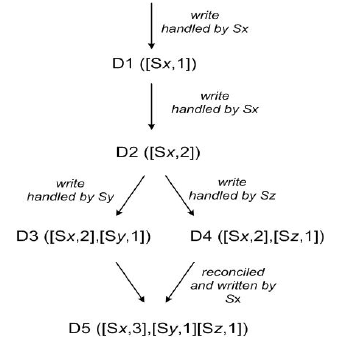 Summary
Use of vector timestamps in Amazon
A little information related to Amazon